DTP National InfoDay
27th November 2018,  Prague
Agenda
DTP in a nutshell
3rd CfP main elements
Topics tackled by the 3rd CfP
Intervention Logic
Key- factors for successful project application
Project assessment
Eligibility Rules
National Specifics
3. Topics tackled by the 3rd CfP
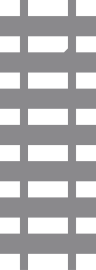 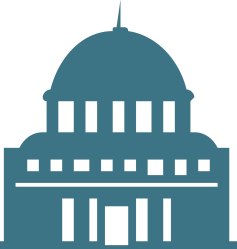 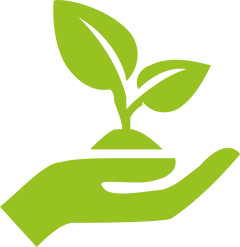 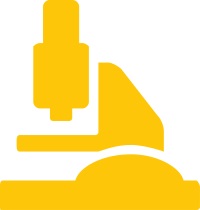 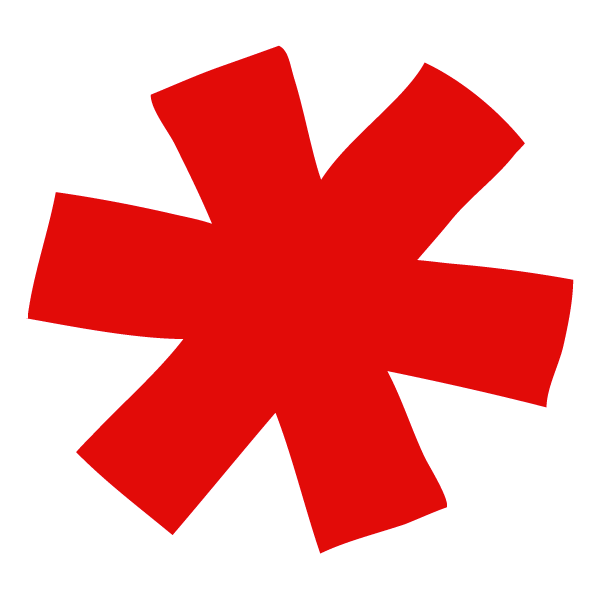 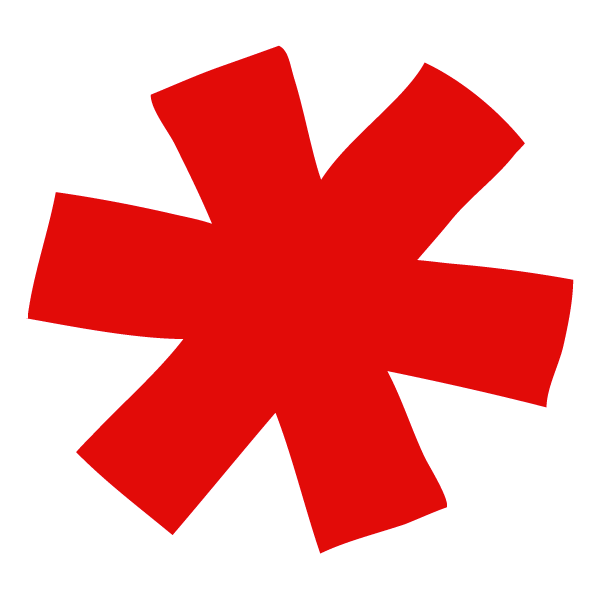 Opening of SO 4.1 is subject to approval of the programme budget reallocation by the EC.
3. Topics tackled by the 3rd CfP
SO 1.1: Improve framework conditions for innovation
Improve the institutional and infrastructural framework conditions and policy instruments for research & innovation to ensure a broader access to knowledge for the development of new technologies and the social dimension of innovation.
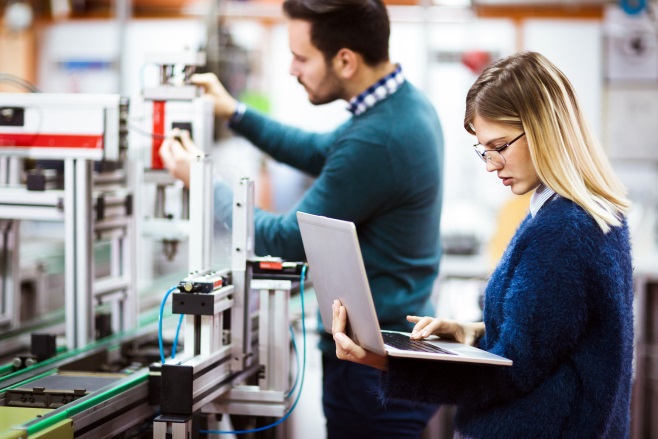 3. Topics tackled by the 3rd CfP
3. Topics tackled by the 3rd CfP
SO 1.2: Increase competences for business and social innovation
Foster innovative learning systems to increase competences of employees in the business sector, to strengthen entrepreneurial culture and learning contributing to better meet social needs and the delivery of services in the general interest.
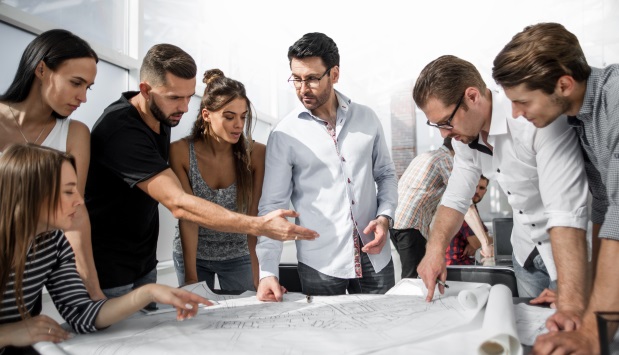 3. Topics tackled by the 3rd CfP
Contact details PA1
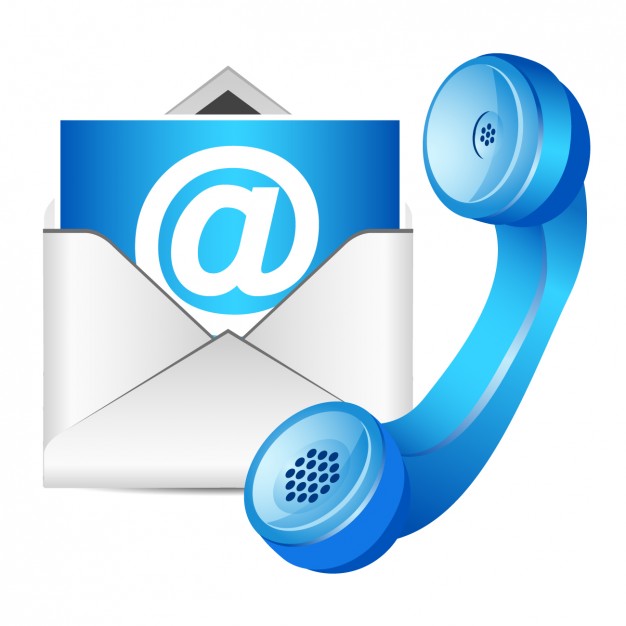 Project Officer PA1Marius Niculaemarius.niculae@interreg-danube.eu +36 1 896 1967
3. Topics tackled by the 3rd CfP
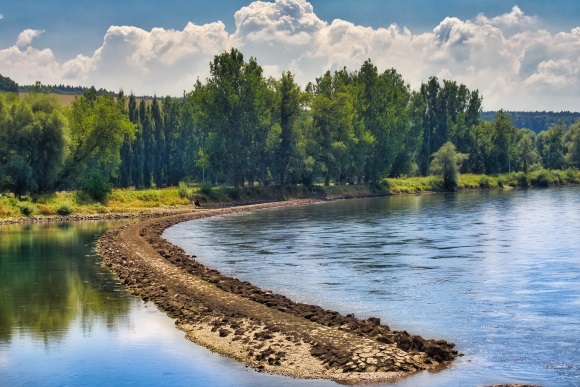 SO 2.1: Strengthen transnational water management and flood risk prevention
Strengthen joint and integrated approaches to further develop and implement River Basin Management Plans in the Partner States in line with the overall Danube River Basin Management Plan in order to improve transnational water management and flood risk prevention contributing to the sustainable provision of ecosystem services.
3. Topics tackled by the 3rd CfP
3. Topics tackled by the 3rd CfP
SO 2.2: Foster sustainable use of natural and cultural heritage and resources
Strengthen joint and integrated approaches to preserve and manage the diversity of natural and cultural heritage and resources in the Danube region as a basis for sustainable development and growth strategies.
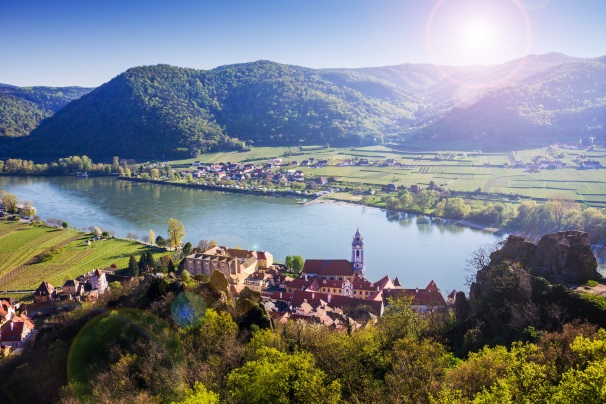 No restrictions for the 3rd Call!
3. Topics tackled by the 3rd CfP
SO 2.3: Foster the restoration and management of ecological corridors
Strengthen effective approaches to preservation, restoring and management of bio-corridors and wetlands of transnational relevance to contribute to the better conservation status of ecosystems of European relevance.
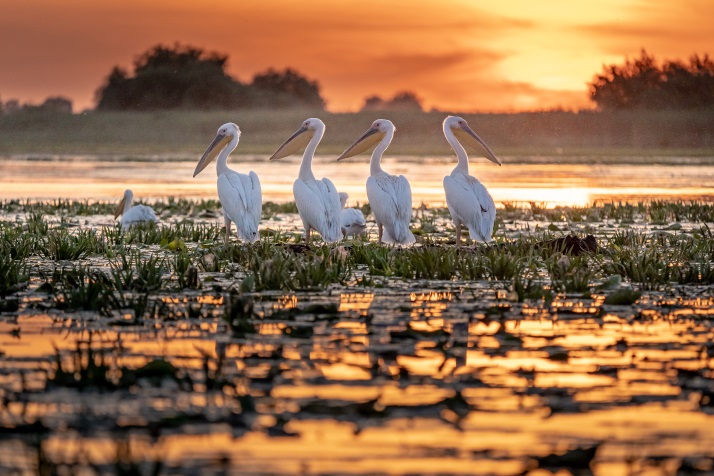 No restrictions for the 3rd Call!
3. Topics tackled by the 3rd CfP
SO 2.4: Improve preparedness for environmental risk management
Establish and develop a more effective governance system for environmental protection addressing emergency situations and improve the preparedness of public authorities and civil protection organisation contributing to the reduction of risks and impact on ecosystem services, biodiversity and human health.
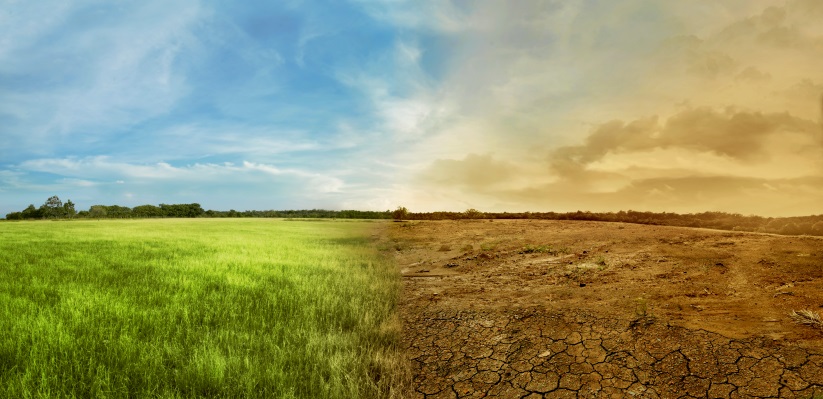 No restrictions for the 3rd Call!
Contact details PA2
Project Officers PA2Simona Ene (SO 2.2)simona.ene@interreg-danube.eu +36 1 795 4082Gusztav Csomor (SO 2.1, 2.3, 2.4)gusztav.csomor@interreg-danube.eu +36 1 795 3836
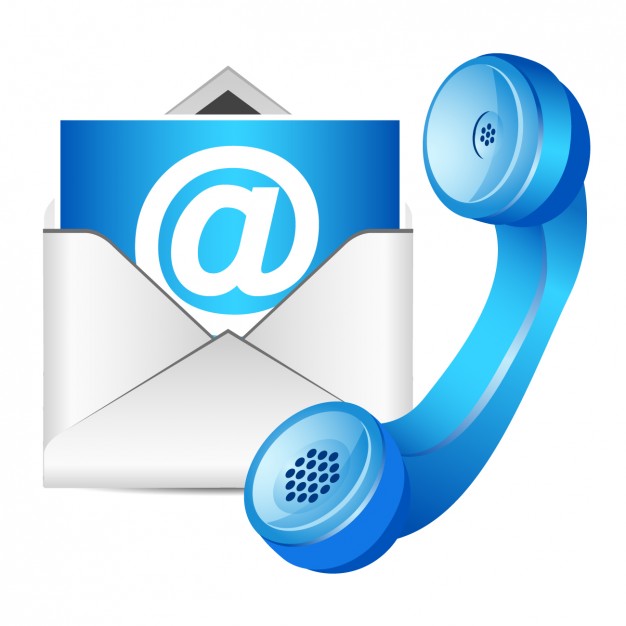 3. Topics tackled by the 3rd CfP
SO 3.1: Support environmentally-friendly and safe transport systems and balanced accessibility of urban and rural areas
Improve planning, coordination and creating practical solutions for an environmentally-friendly, low-carbon and safer transport network and services in the programme area contributing to a balanced accessibility of urban and rural areas.
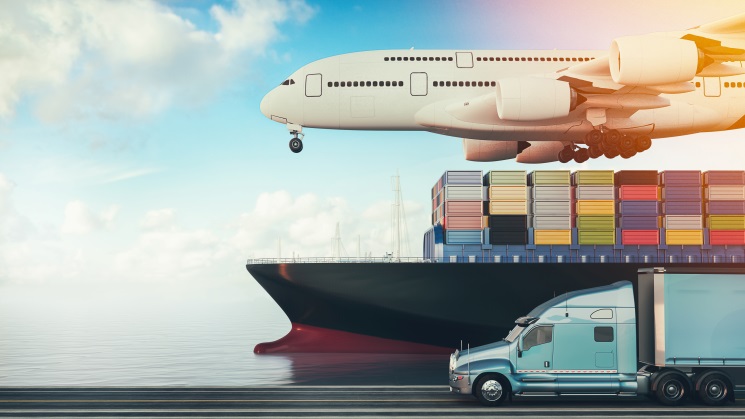 3. Topics tackled by the 3rd CfP
3. Topics tackled by the 3rd CfP
So 3.2 Improve energy security and energy efficiency
Contribute to the energy security and energy efficiency of the region BY supporting the development of joint regional storage and distribution solutions and strategies for increasing energy efficiency and renewable energy usage.
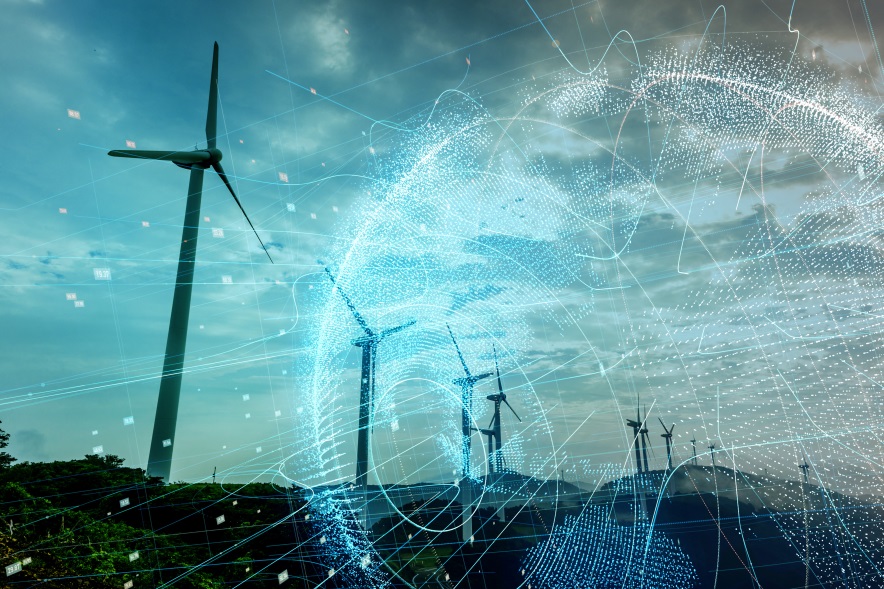 No restrictions for the 3rdCall!
Contact details PA3
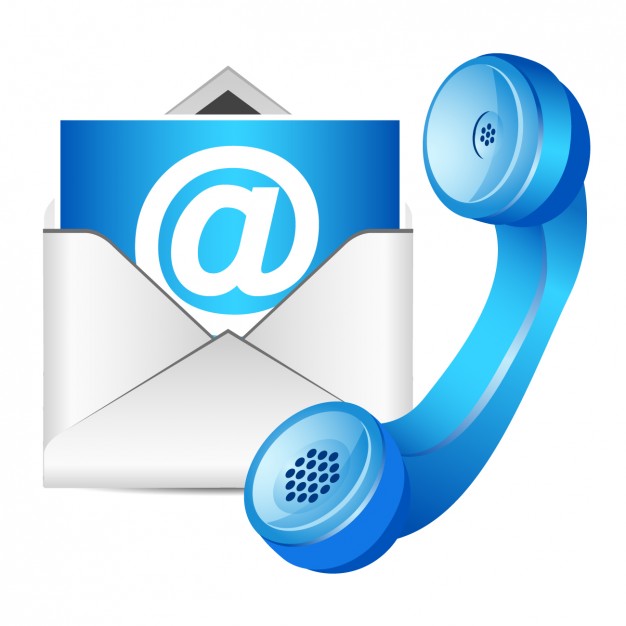 Project Officer PA3Ana Leganelana.leganel@interreg-danube.eu+36 1 795 5338
3. Topics tackled by the 3rd CfP
SO 4.1: Improve institutional capacities to tackle major societal challenges
*Opening is subject to approval of the programme budget reallocation by the EC.
Strengthen multi-level and transnational governance and institutional capacities and provide viable institutional and legal frameworks for more effective, wider and deeper transnational cooperation across the Danube region in areas with major societal challenges.
No restrictions for the 3rdCall!
3. Topics tackled by the 3rd CfP
SO 4.1: Improve institutional capacities to tackle major societal challenges
No restrictions under this S.O. but certain topics highlighted for ensuring strategic impact and avoiding duplications:

Education: Stronger focus on increasing the educational attainment, recognition of skill-level across borders and provision of educational services for vulnerable / marginalised groups 
Migration: stronger focus on labour market implication, inclusive approaches regarding specific target groups (e.g. woman, low skilled) and service provision (e.g. health care or housing); 
Labour market policies: stronger focus on youth and access to quality employment for specific target groups (e.g. youth, elderly, woman, vulnerable groups). 
Active citizenship and sustainable democracy
Contact details PA4
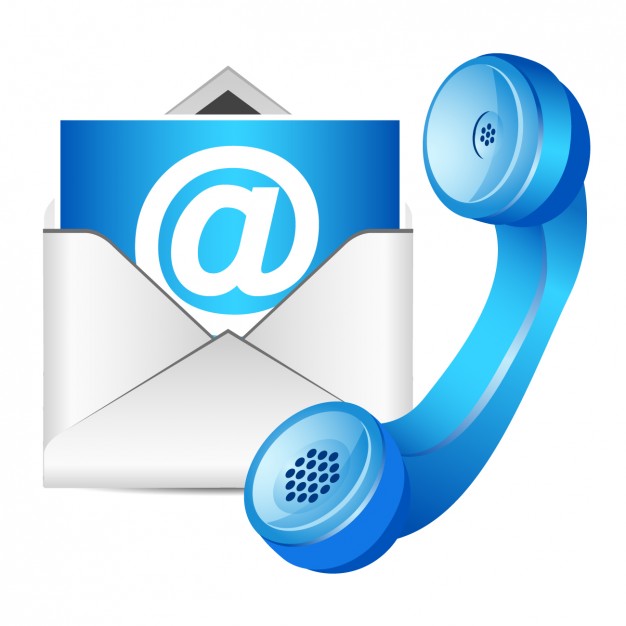 Project Officer PA4Johannes Gabrieljohannes.gabriel@interreg-danube.eu+36 1 795 5886
4. Intervention Logic
Intervention Logic

DTP core principle → result-orientation, the basis for this approach being the change

Intervention logic → a tool showing how the change will be achieved that defines:

Status quo
The change
The specific objectives
The actions, outputs, stakeholders and target groups
The results and durability
4. Intervention Logic
Project
Programme
Specific Objective X 
[ … ]
Programme Mission
Project Main Objective
Contribution to Programme Specific Objective
Project Specific Objectives
Contribution to Project Main Objective
Result (Indicator)
Intensity of cooperation of key actors and stakeholders in the Danube area …
Targets
(semi-quantitative)
Project Result
Contribution to Programme  Result Indicator
Project Outputs
Contribution to Programme  Output Indicators
Targets
(quantitative)
Output (Indicators)
Nr. of strategies
Nr. of  tools
Nr. of  pilot actions
Nr. of documented learning interactions
WORK PLAN
4. Intervention Logic
Project Intervention Logic - Objectives
Project Main Objective
What is the intended strategic, long-term change? 
Definition of only one concise main objective
Description of the contribution of the main objective to the Programme Specific Objective
Specific Objective X

 [ … ]
Project Specific Objectives
What are the immediate effects of the project?
Definition of up to three concrete sub-objectives
Description of the contribution of the specific objectives to the project main objective
4. Intervention Logic
Project Intervention Logic – Result
Programme
Result Indicator

Intensity of cooperation of key actors and stakeholders in the Danube area …
Project Result

What is the benefit of using the project outputs?
Description of one concise result only
Description of the contribution of the project result to the Programme Result Indicator
4. Intervention Logic
Project Intervention Logic - Outputs
Project Outputs

What has been produced for the money given?
Project outputs have to contribute to one compulsory programme output indicator (documented learning interactions)
… and have to contribute to one up to max. 4 further programme output indicator
Programme
Output Indicators


Nr. of strategies
Nr. of  tools
Nr. of  pilot actions
Nr. of documented learning interactions
4. Intervention Logic
Intervention Logic – Outputs
Project Outputs
Programme
Output Indicators

Nr. of strategies

Nr. of  tools

Nr. of  pilot actions

Nr. of documented learning interactions
5. Key factors for successful project application
Start with…

… the project idea…
Look for the most appropriate partners…
Develop the intervention logic…
Develop the workplan…
5. Key factors for successful project application
What to consider when applying?
Thematic scope clearly in line with one S.O.
Transnational dimension and territorial relevance
Composition of the partnership
Contribution to the EUSDR
Realistic and consistent workplan
Balanced budget / value for money
5. Key factors for successful project application
Do we have a vision regarding a concrete territorial change in the Danube Region?
Do we address Danube-specific needs (potentials) with our project idea?
Is the project idea clearly, explicitly and authentically addressing one of the SO of the DTP (taking into account thematic restrictions under the 3rd CfP)?
Partners we have (in mind): critical mass, commitment and competence ensured?
Synergies with EUSDR considered? 
Intervention logic: is it really in line with DTP requirements and consistent? 
Did we critically self-assess all crucial dimensions of the proposal?
Did we double-check with the JS PO and/or an NCP and/or an “outsider”?
Supportive info and actions
Information
Interaction with
Applicants Manual Manual
JS
NCP
Guidelines for EoI
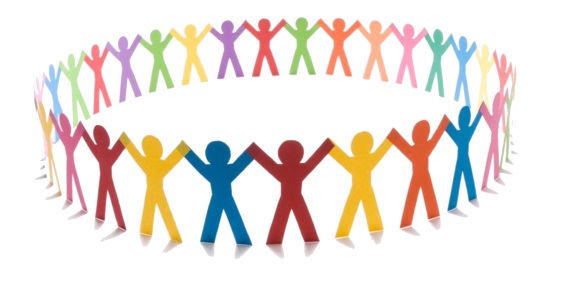 Concept Note
Factsheets per S.O.
INTERREG Community (CZ and beyond)
Thematic Seminar
6. Assessment 
General Framework
Overall threshold is 60%!
6. Assessment 
EoI eligibility assessment
6. Assessment 
EoI quality assessment
1. Is the proposal in line with the focus of the programme and call?

Project topic - in line with the SO and Call provisions
Project - is NOT investment or research oriented and it does not target mere networking 
Project - is NOT a duplication of previously funded actions
6. Assessment 
EoI quality assessment
2. Is the project intervention logic coherent and in line with the programme one?

Coherent link between the project main objective, outputs and result and the Programme intervention logic

Project contributes to the achievement of the specific objective and results of the relevant DTP priority
6. Assessment 
EoI quality assessment
3. Does the project have clear transnational dimension and impact?

Project arises from a common need and it does not represent a collection of local actions

Project activities have a transnational dimension and the project outputs have a transnational impact
6. Assessment 
EoI quality assessment
4. Is the partnership composition relevant, justified and balanced for the proposed project?

Partnership is appropriate in terms of geographical coverage and competences in relation to the project topic

Distribution of tasks among the partners is equitable and it contributes to the achievement of the project objective
6. Assessment 
EoI quality assessment
5. Is the budget coherent with the planned activities and involved partners?

Overall value of the proposal

Distribution of budget per WP and PP in accordance with planned activities and involvement of the PPs
6. Assessment
AF eligibility assessment
6. Assessment
AF eligibility assessment
Failure to meet any of the above criteria leads to the rejection of the whole project proposal!
Joint Secretariat
www.interreg-danube.eu
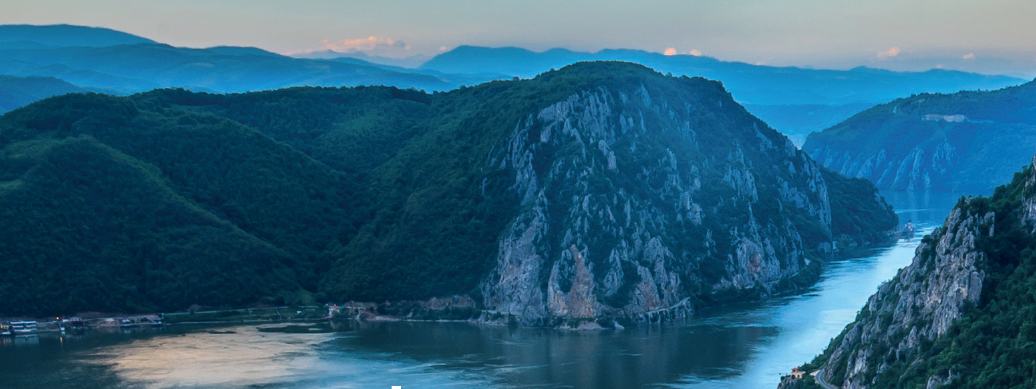